Zvukové jevy
Ing. Eliška Novotná
ZŠ Praha 10, Nad Vodovodem 460/81
Vznik a šíření zvuku
akustika – část fyziky zabývající se zvukem
zvuk vzniká kmitáním (chvěním) těles
zdroj zvuku – těleso, které vydává zvuk
hluk - vzniká nepravidelným kmitáním tělesa (např. vrzání, šramot, šustění, hukot,...)
tón - zdrojem je pravidelné kmitání (např. u hudebních nástrojů: buben - blána, flétna - vzduchový sloupec, kytara - struna, atd.)
Vznik a šíření zvuku
šíření zvuku je možné pouze v látkovém prostředí (v pevných, plynných a kapalných látkách), není možné ve vakuu
v kapalných a plynných látkách se zvuk šíří díky zhušťování a zřeďování jejich částic – podélné vlnění (kmitavý pohyb je směru šíření)
v pevných látkách se zvuk může šířit i příčným vlněním (kmitavý pohyb je kolmý na směr šíření)
rychlost šíření zvuku závisí na látce a její na teplotě
rozlišujeme zvukové vodiče (dobré jsou pružné a pevné látky) a zvukové izolanty (látky pórovité, plastické)
Rychlost šíření zvuku
Rychlost šíření zvuku
Odraz zvuku
Odraz zvuku
při menších vzdálenostech slyšíme zvuk jako prodloužení původního zvuku, tzv. dozvuk 
následuje-li dozvuk velmi rychle za původním zvukem, dodává to hlasu plnosti a zlepšuje poslech
smíchá-li se ale dozvuk se zvukem následujícím, vnímáme to naopak nezřetelně (nádražní haly, stadiony, místní rozhlas)
je nutné upravovat akustiku divadelních, koncertních, přednáškových sálů, aby dozvuk nepůsobil rušivě, ale aby naopak zlepšil poslech
v nahrávacích studiích, rozhlasových místnostech – stěny obloženy látkami, které zvuk pohlcují
využití odrazu zvuku - tzv. echolokace (u živočichů) nebo sonar (u lodí)
Odraz zvuku
Odraz zvuku
Tón a jeho výška
u každého tónu rozeznáváme – výšku, barvu a hlasitost
výšku tónu určuje frekvence (kmitočet)
vyšší kmitočet = vyšší tón
kmitočet (frekvence) tónu - počet kmitů za jednotku času 
značíme f, jednotkou je 1 Hz (hertz)
používají se i násobky:
	1 kHz	= 1 000 Hz
	1 MHz	= 1 000 000 Hz
např. „komorní a“ má frekvenci 440 Hz, časový signál v rozhlase má frekvenci 1 000 Hz
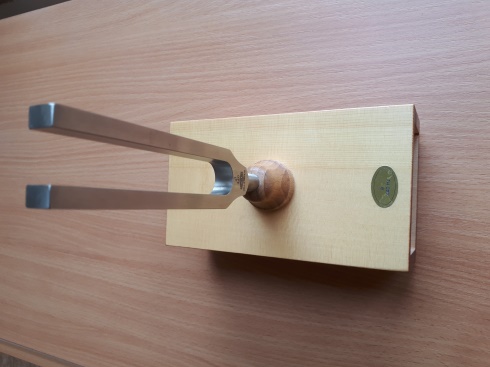 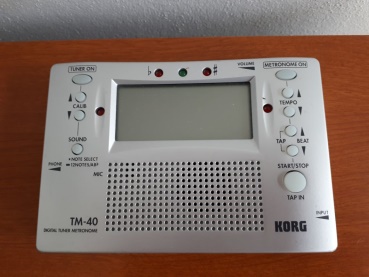 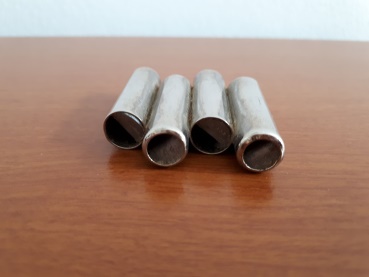 Tón a jeho výška
lidské ucho vnímá zvuky jen v jistém rozmezí – tzv. rozsah slyšitelnosti je: 16 Hz až 20 000 Hz 
nejcitlivěji vnímá tóny od 2 000 do 4 000 Hz
vnímání zvuku je individuální, závisí na vrozených dispozicích i věku
infrazvuk – tóny s frekvencí menší než 16 Hz (dorozumívají se jím např. velryby, sloni, hroši,…, infrazvuk vyvolává např. zemětřesení, kmity budov a konstrukcí,…)
ultrazvuk – tóny s frekvencí větší než 20 000 Hz (využívají při komunikaci i orientaci např. netopýři, delfíni, psi…)
lidé využívají ultrazvuku v defektoskopii, při odstraňování nečistot (např. čištění brýlí, šperků), v lékařství (např. vyšetření, „rozdrcení“ ledvinových kamenů,…)
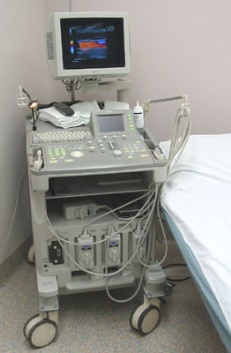 https://commons.wikimedia.org/w/index.php?curid=2137444
Barva zvuku
stejný tón má na každém hudebním nástroji stejnou frekvenci, přesto je od sebe odlišíme – se základní frekvencí přidávají nástroje další vyšší frekvence
základní tón - tón nejnižší frekvence, který slyšíme nejsilněji
vyšší harmonické tóny = alikvótní tóny - vydává těleso spolu se základním tónem, jejich kmitočty jsou celé násobky frekvence základního tónu
složení vyšších harmonických frekvencí určuje tzv. barvu tónu (charakterizuje zvuk každého hudebního nástroje)
syntetizátor – zařízení, které namíchá vyšší harmonické frekvence tak, aby zněly jako určitý hudební nástroj
Hlasitost zvuku
hlasitost zvuku (síla zvuku) – vnímána individuálně podle citlivosti každého člověka (jeho sluchového ústrojí), závisí na energii, kterou vydává zdroj zvuku, na vzdálenosti mezi uchem a zdrojem zvuku a na prostředí, kde se zvuk šíří
hladina intenzity zvuku (značíme B) - je fyzikální veličina používaná pro srovnání hlasitosti zvuku, jednotkou je bell (značka B), ale užívá se její desetina - decibell (značka dB)
0 dB - práh slyšení pro tón o kmitočtu 1 000 Hz
130 dB - práh bolesti
140 dB – trvalé poškození sluchu
dlouhý pobyt v prostředí nad 70 dB způsobuje únavu, nad 80 dB je ohrožen sluch
pro měření se používá hlukoměr, člověk je většinou
      schopen odlišit rozdíl 1 dB
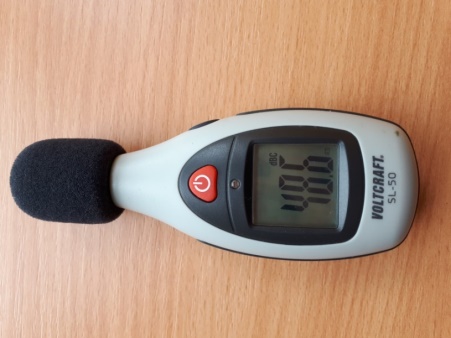 Hluk a ochrana před ním
hluk – nežádoucí zvuk, který vyvolává nepříjemný sluchový vjem
ochrana před hlukem:
odstranění nebo úprava kmitajících předmětů (např. promazání součástek)
zvuková izolace (bariéry – protihlukové stěny, 	obaly, izolační vrstvy, …)
chrániče sluchu (ucpávky, sluchátka)
zvětšení vzdálenosti od zdroje  („hlasitost“ velmi 	rychle klesá s rostoucí vzdáleností – dvakrát větší 	vzdálenost – čtyřikrát menší „hlasitost“)
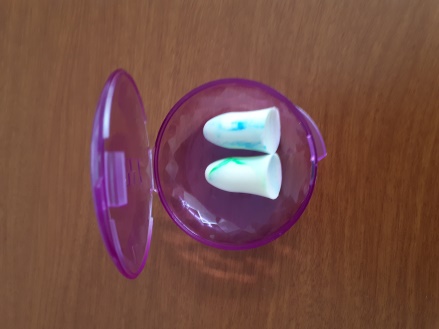 Hudba
lidský hlas – rozkmitání vzduchu, který jde z plic přes hrtan, kde jsou hlasivky, do dutiny ústní a odtud do okolí
hlasivky - jsou dvě pružné brány, které jsou napnuty nebo povoleny, změnou napětí se mění výška tónu – vzniká řeč nebo zpěv
vzniklý zvuk ovlivňuje i tvar úst, poloha jazyka
hudba – vzniká sloučením zvuků hudebních nástrojů a hlasů zpěváků
Hudební nástroje
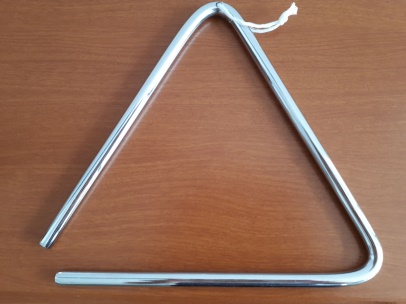 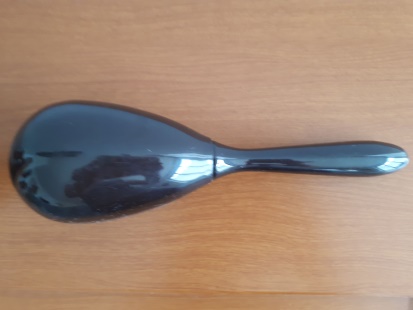 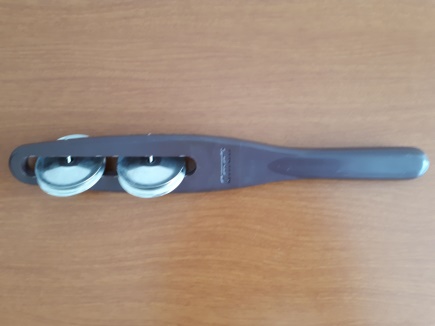 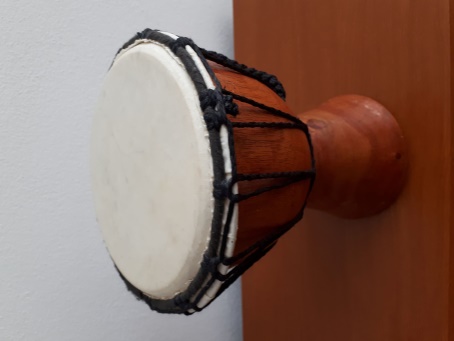 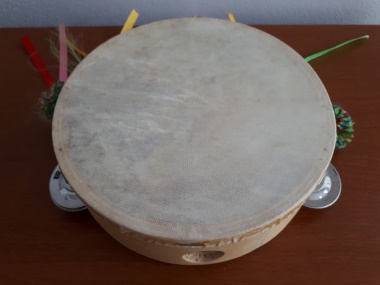 Hudební nástroje
strunné  - např. housle, kytara, klavír,… – výška tónu u strunu závisí na její délce, síle, kterou je napjata, na její tloušťce a hmotnosti
dechové - např. trubka, klarinet, varhany,… – výška tónu závisí na délce vzduchového sloupce uvnitř píšťaly
kmitání napnuté blány (membrány) – např. buben, tympány
kmitání tyče – např. triangl
u nástrojů ovlivňuje zvuk i rozkmitání ozvučné skříňky (tělo houslí, skříň klavíru) – dochází k rezonanci – zvuk je zesílen
elektroakustické nástroje – snímají kmitání struny, zpracují ho a následně produkují zvuk z reproduktoru
Přenos zvuku
mikrofon – zařízení, které zvuk převádí na elektronický signál
reproduktor – zařízení, které elektronický signál převádí na zvuk
záznam zvuku:
fonograf - váleček (r. 1877 - Thomas Alva Edison)
gramofon – gramofonová deska (r. 1887 - Emile Berliner, vynálezce mikrofonu)
magnetofonový pásek
kompaktní disk
paměťová karta
Perioda, frekvence, vlnová délka
perioda - nejkratší doba, za kterou se opakuje časový průběh výchylky
značíme T, jednotkou je 1 s
frekvence - počet kmitů za jednotku času 
značíme f, jednotkou je 1 Hz (hertz)
vlnová délka - nejmenší vzdálenost bodů, které kmitají stejně
značíme λ (lambda), jednotkou je 1 m
Rychlost, frekvence a vlnová délka
Rychlost, frekvence a vlnová délka
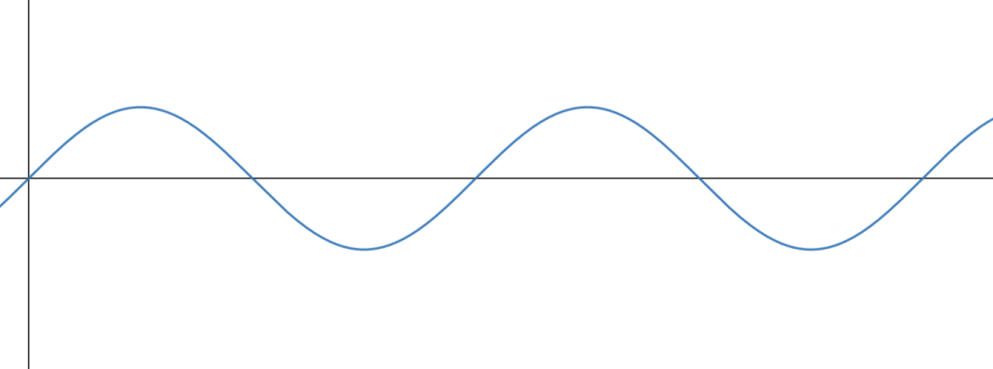 1
čas (s)
1
čas (s)
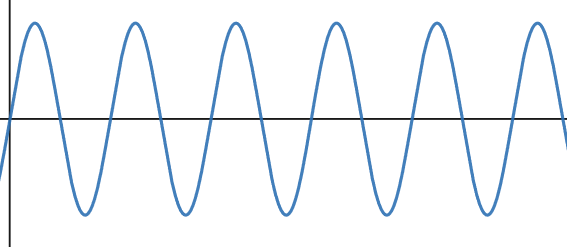 1
čas (s)
Rychlost, frekvence a vlnová délka
Rychlost, frekvence a vlnová délka
Rychlost, frekvence a vlnová délka
Rychlost, frekvence a vlnová délka